The National FAA Safety Team Presents
Topic of the Month – March 
Pilot Proficiency and WINGS
[Speaker Notes: 2020/03-06-184(I)PP Original Author: John Steuernagle 01/30/2019;  POC Kevin Clover AFS-850 Operations Lead, Office (562-888-2020 revised by (Name) (MM/DD/YYYY)

Presentation Note:  This is the title slide for Pilot Proficiency and WINGS

Script -  We have included a script of suggested dialog with most slides.  The script will always appear in a non-italic font.  Presenters may read the script or modify it to suit their own presentation style.  See template slides 5 and 6  for examples of a slides with script.

Presentation Instructions - (stage direction and  presentation suggestions) will be preceded by a  Bold header: the instructions themselves will be in Italic fonts.  See slides 2, 3, and 4 for examples of slides with Presentation Instructions only.

Program control instructions - will be in bold fonts and look like this:  (Click) for building information within a slide;  or this:  (Next Slide) for slide advance.

Background information - Some slides may contain background information that supports the concepts presented in the program.  Background information will always appear last and will be preceded by a bold  Background: identification.

The production team hope you and your audience will enjoy the show.   Break a leg!  

 (Next Slide)]
Welcome
Exits
Restrooms
Emergency Evacuation
Breaks
Phones & pagers to silent or off 
Sponsor Acknowledgment
Other information
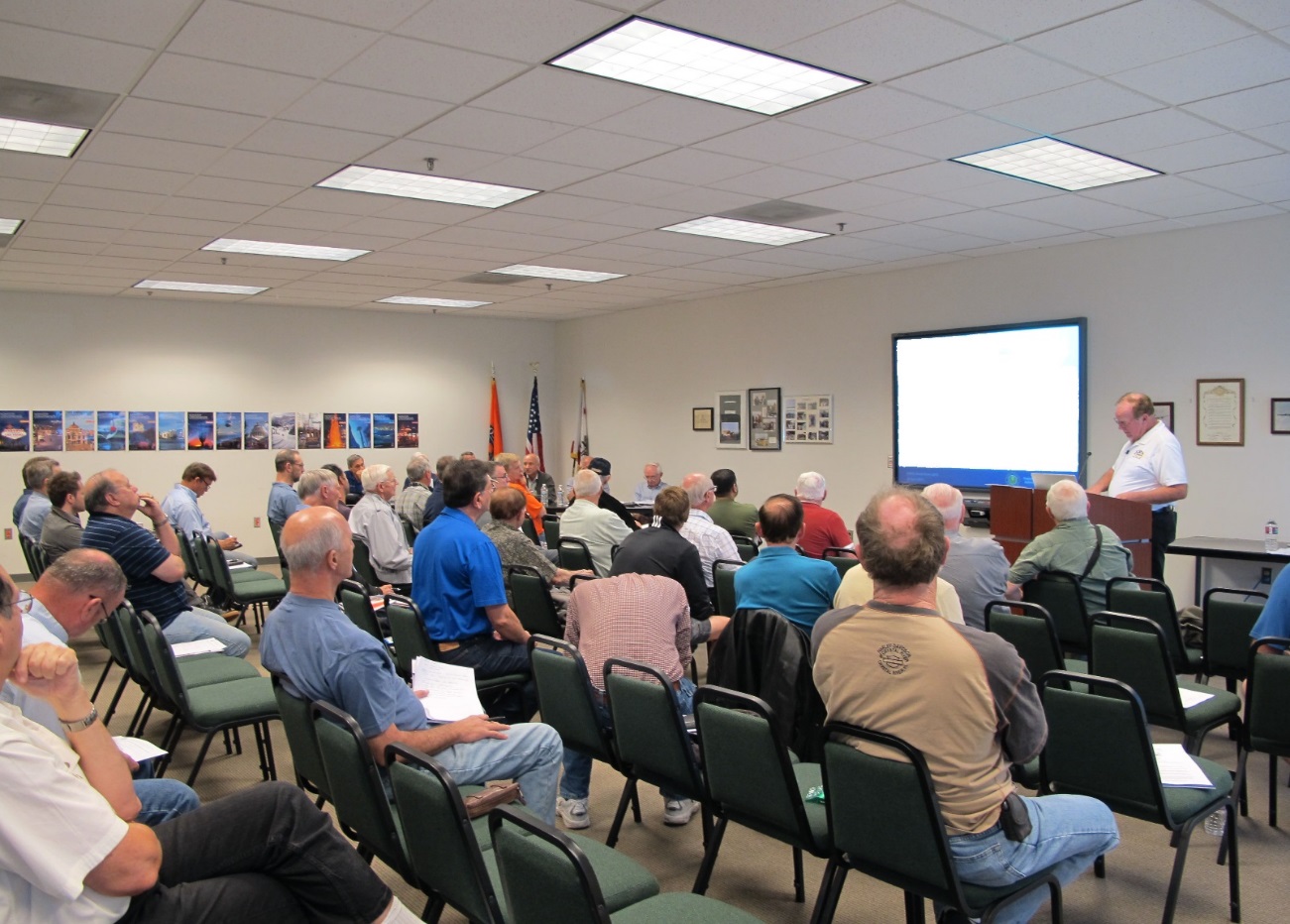 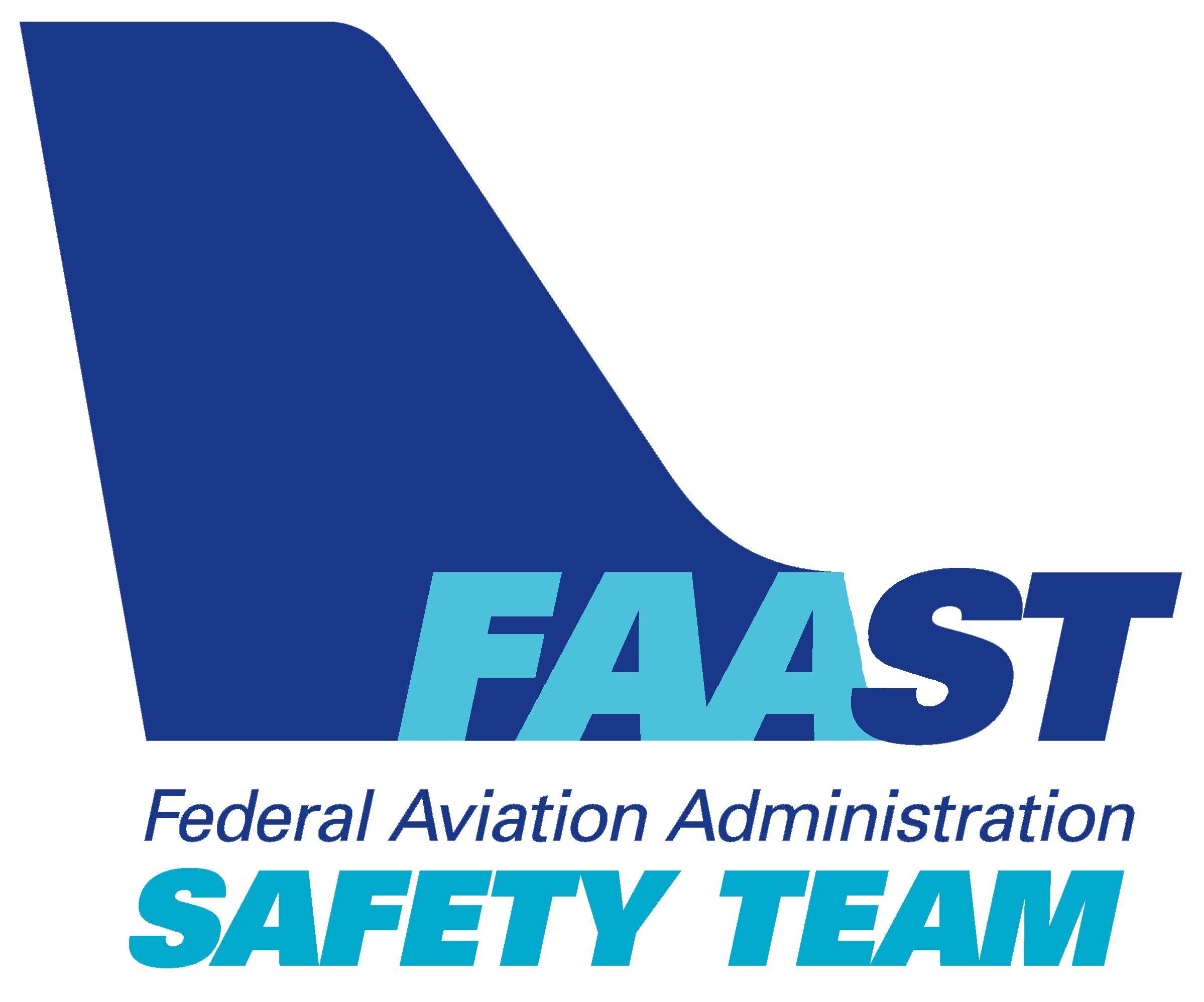 2
[Speaker Notes: Presentation Note: Here’s where you can discuss venue logistics, acknowledge sponsors, and deliver other information you want your audience to know in the beginning.  

You can add slides after this one to fit your situation. 

(Next Slide)]
Overview
Why proficiency is important
The path to proficiency	
Spring quarter activities
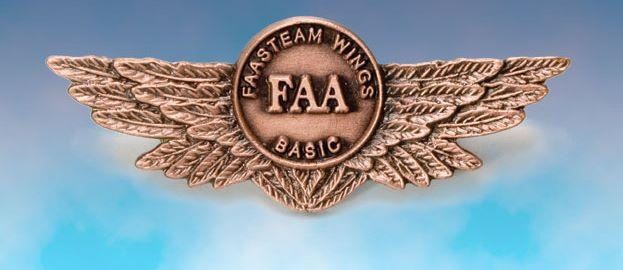 3
[Speaker Notes: Today we’ll be discussing an exciting new program – the WINGS Topic of the Quarter.

We’ll show you how WINGS participation puts pilots on the path to proficiency

And we’ll detail this quarter’s knowledge and flight activities.

Presentation Note: If you’ll be discussing additional items, add them to this list. 

(Next Slide)]
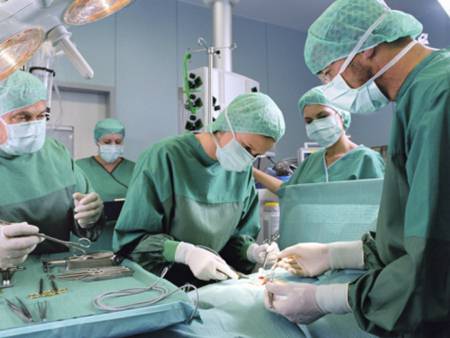 Proficiency training works!
Sports
Medicine
Aviation
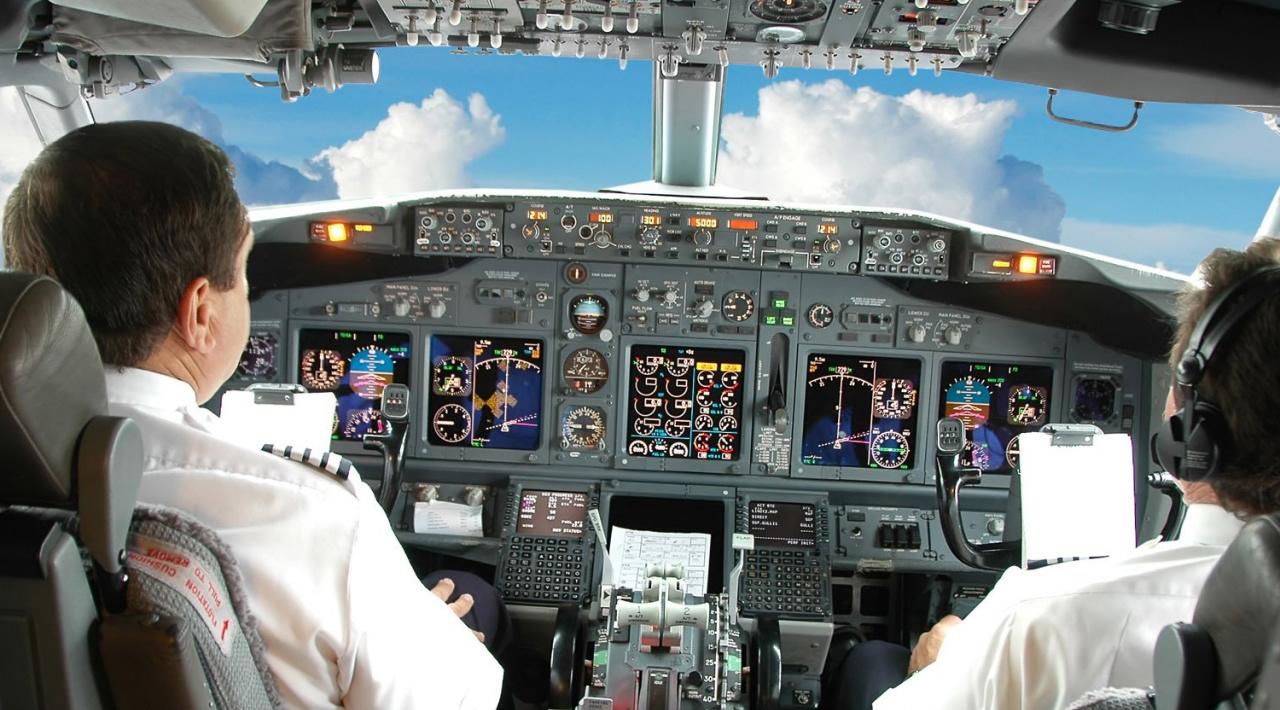 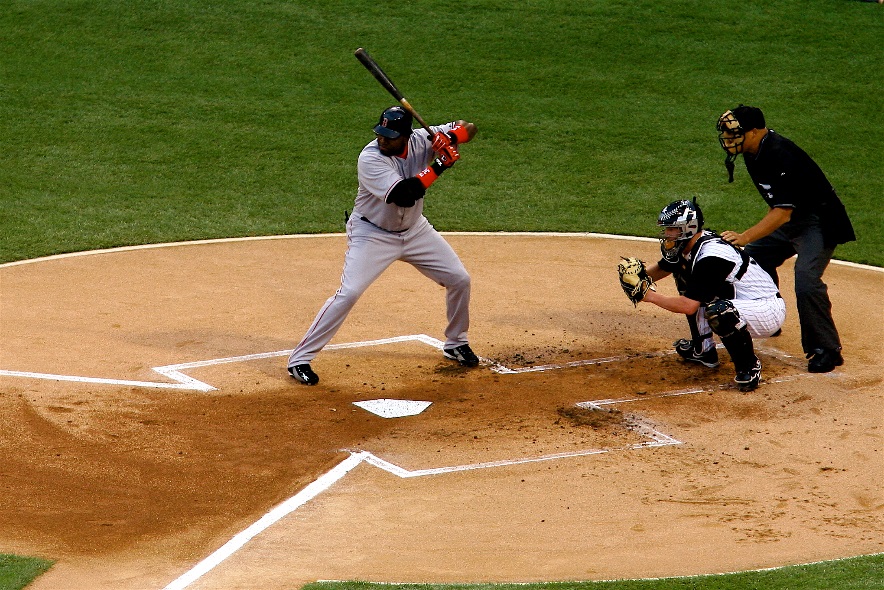 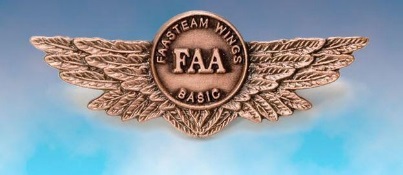 4
[Speaker Notes: Can you imagine how well  professional athletes would perform if they didn’t practice between games or stay in shape during the off season? (Click)

Would you choose to be treated by doctors who had no continuing education since graduating from medical school?  (Click)

Or how about a professional pilot flight crew who never train for emergencies? 

Pros know that proficiency is not a destination but rather a journey that never ends.  
 
Regular training keeps the them at peak performance every time they take to the air.

(Next Slide)]
Proficiency Training Works
Increases confidence
Increases comfort
Expands horizons
Keeps us safe
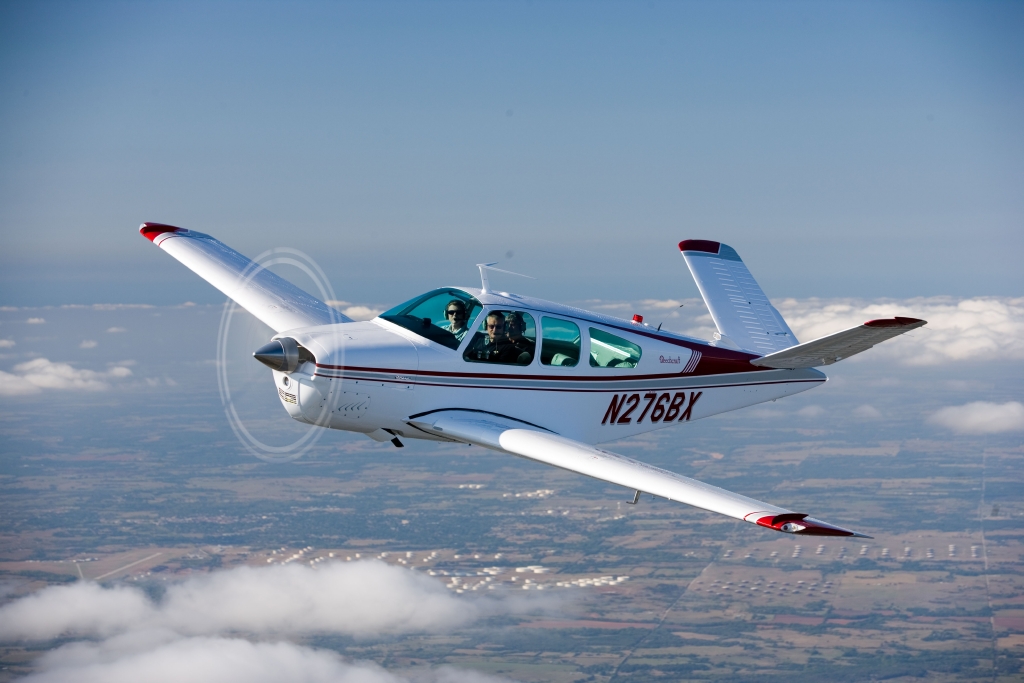 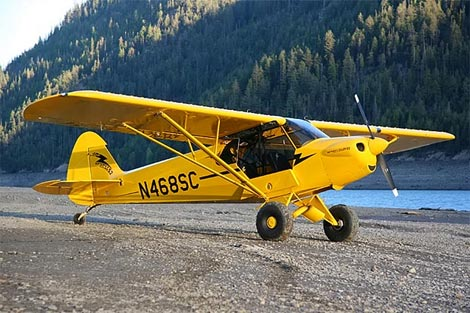 Earning any WINGS phase qualifies for a Flight Review!
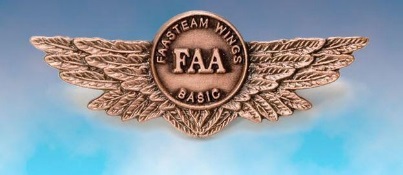 5
[Speaker Notes: Proficiency training works for General Aviation pilots too.  Pilots who participate in the FAA WINGS Pilot Proficiency program fly with more confidence.  They and their passengers are comfortable in the air.  And proficiency training can expand our horizons by exploring the operational capabilities of our present aircraft or introducing us to more complex and capable planes as well as more challenging destinations.  

Most importantly - proficiency training keeps us safe.  (Click)

And pilots who earn WINGS phases also qualify for a flight review.

(Next Slide)]
The Path to Proficiency
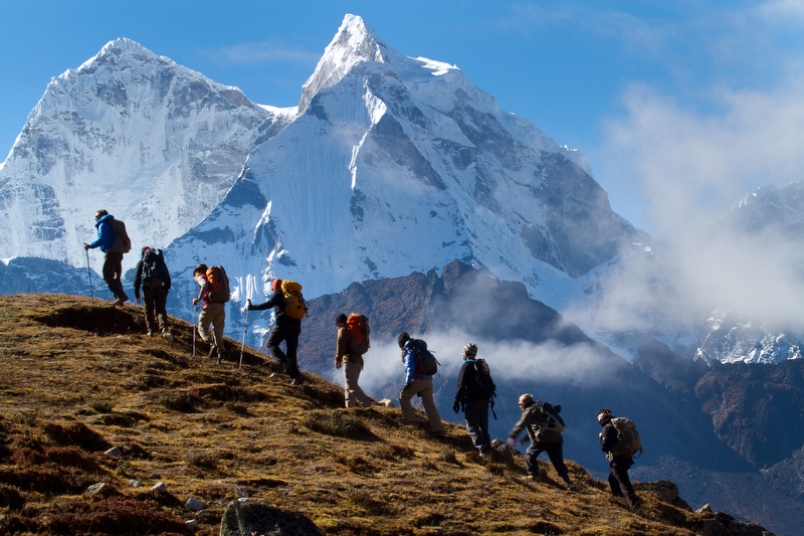 The path to proficiency doesn’t end with a check-ride.  It continues throughout your flying career.
6
[Speaker Notes: Proficient Pilots and Flight Instructors realize that proficiency is not a destination but rather a journey that never ends.  Pilots who follow the Path to Proficiency are well aware of their capabilities and their limitations.  They dedicate time and resources to practice and training.  And they understand that continuing education through Proficiency Training is essential to keeping them on top of their game.

(Next Slide)]
Loss of Control
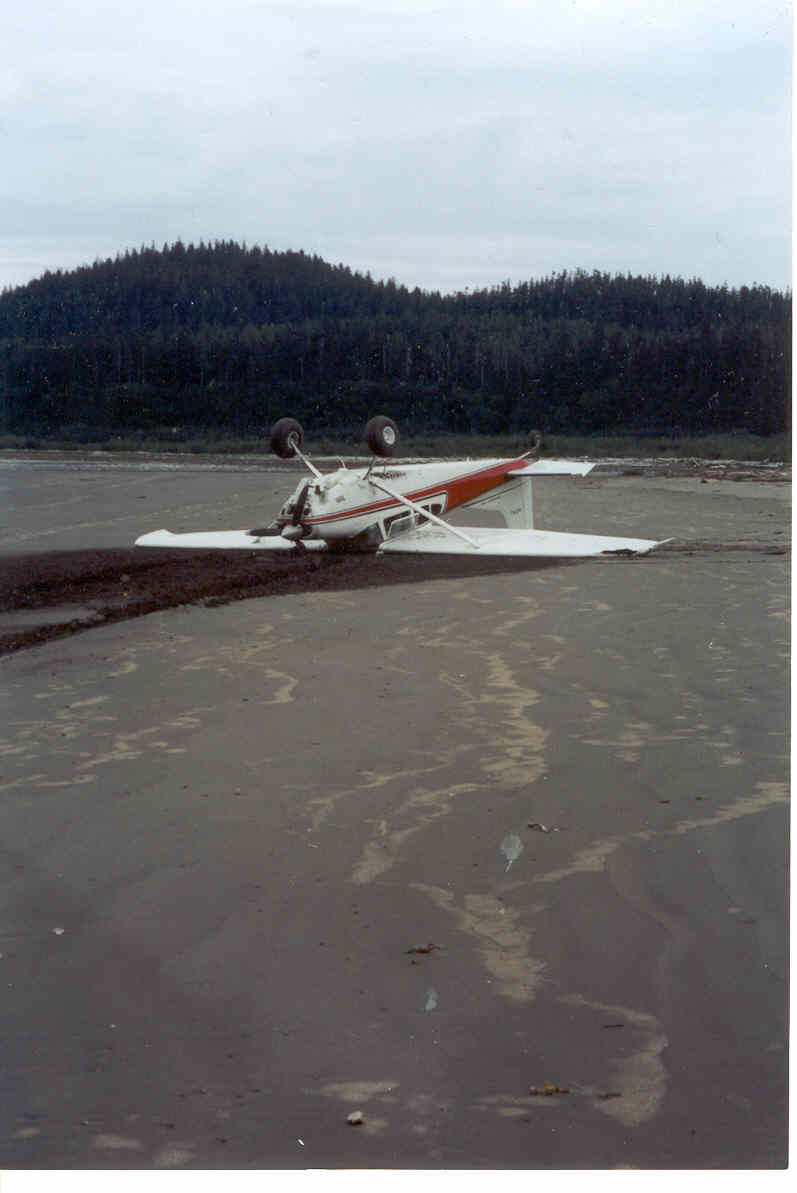 The Most lethal GA accident precursor
Disorientation (Continued VFR into IMC)
Distraction
Inappropriate response to emergent event
Lack of aircraft handling skill
Inadequate risk management
Proficiency Training addresses all of these.
7
[Speaker Notes: Loss of control is the most lethal General Aviation accident precursor and there are 5 principal reasons why LOC occurs.  (Click)

We’ve all heard about disorientation following intentional or inadvertent continued VFR into Instrument Meteorological Conditions.  Indeed more than 90 percent of GA accidents that occur in this phase of flight are fatal.  Advancements  in pilot training and aircraft equipment have reduced the numbers of Continued VFR into IMC accidents so they’re not the top GA fatal accident cause.  Loss of Control during maneuvering flight has that distinction. (Click)

Sometimes accidents occur while pilots are distracted by something on the ground or in the airplane.  The term “Moose Stall” is familiar to Alaskan pilots.  More than a few Alaskan aviators have lost control while maneuvering for a better view of a moose on the ground.  Low altitude maneuvering for aerial photography is another activity that generates opportunities for loss of control due to distraction. (Click)

The FAASTeam has done several programs on the “Startle Response” that human quality that delays or inhibits response to hazards that occur suddenly.  There are many stories of pilots who lost control of their aircraft while maneuvering to return to the airport following an engine failure on takeoff or climb out. (Click)

Lack of – or rusty aircraft handling skill has contributed to loss of control in crosswind operations. (Click)

And finally, inadequate risk management has led many pilots into situations that they lacked the skill to cope with. (Click)

The beautiful thing about proficiency training is that: through it, you can maintain and improve pilot performance with respect to each of these loss of control precursors; making it much less likely that LOC will occur.

(Next Slide)]
Practice makes perfect?
“Practice does not make perfect. Only perfect practice makes perfect”.  Vince Lombardi – football coach


“If I miss one day’s practice – I notice it. If I miss 2 days – the critics notice it; and if I miss 3 days – the audience notices it”.  Ignacy Paderewski – concert pianist
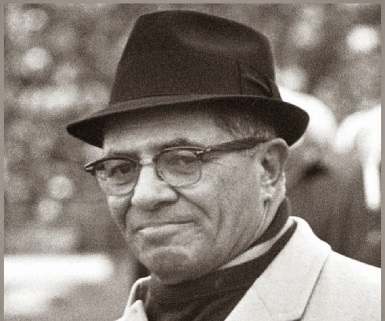 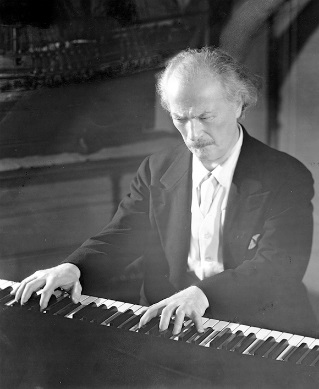 8
[Speaker Notes: We’ve all heard the phrase, “practice makes perfect”.  But does it really?  (Click)

According to Vince Lombardi only perfect practice makes perfect.  In other words you must execute plays and procedures perfectly in practice if you expect to them to be perfect in the big game, or - in the case of pilots – in flight.  (Click)

This quote is attributed to Paderewski (Pad er ev ski) and many other professional musicians.  It acknowledges the necessity of regular practice in order to stay on top of your game.  In our case we might substitute co-pilots and passengers for critics and the audience.  The main takeaway is, of course, that no matter what your profession, regular practice to perfection is essential to operating at the top of your game.

(Next Slide)]
Beyond the $100.00 hamburger
Stalls & slow flight
Ground reference maneuvers
Short & soft takeoffs & landings
Power-off landings
Instrument flying
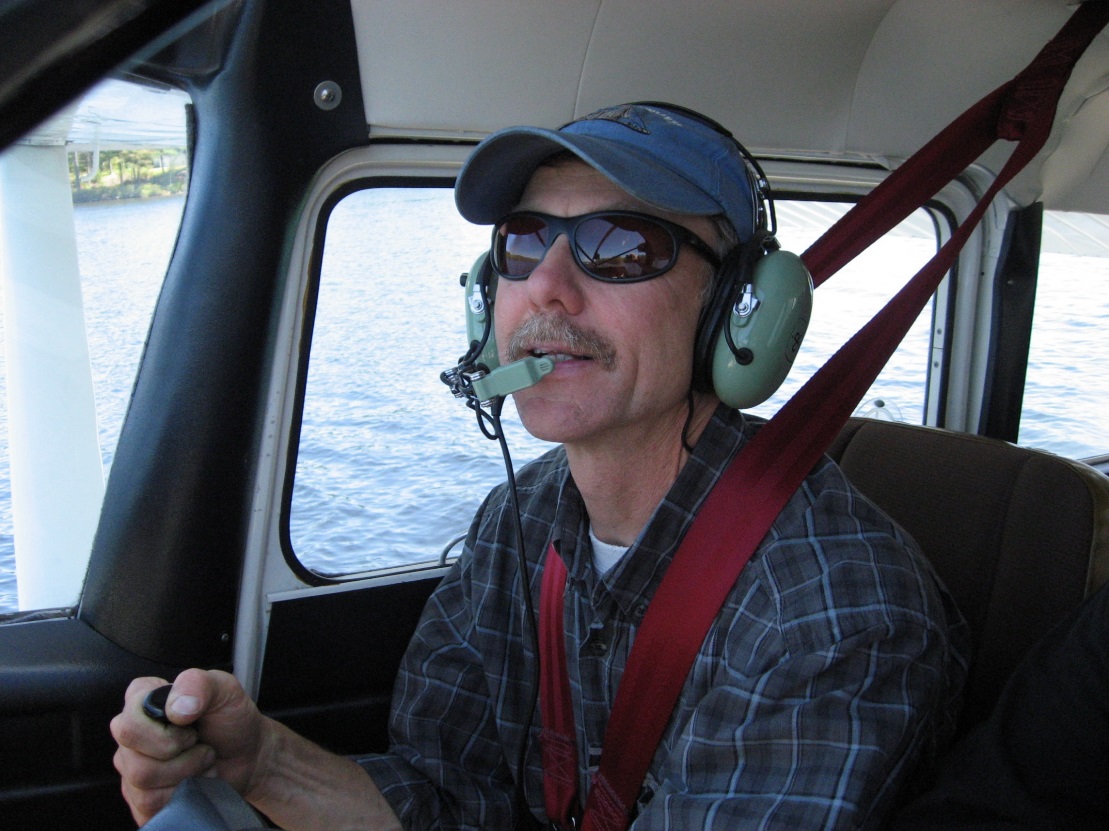 9
[Speaker Notes: Most of us have a favorite destination for that hundred dollar hamburger.  We’ve been there before, the route is familiar, and we often bring the family along.  That’s not the ideal proficiency flight though.  Proficiency flying should involve less frequently practiced evolutions such as stalls, slow flight, ground reference maneuvers, takeoffs and landings, and instrument flying.  

While it’s good to practice at typical mission weights, passengers may not enjoy the experience; at least not as much as straight and level to a popular destination.  

And passengers are not usually good at critiquing performance or offering useful suggestions for improvement.  For that you need a coach.

(Next Slide)]
Can we go it alone?
Have a plan
What you’re going to do
Acceptable performance standards
Document your results
Progress monitor
Personal minimums
Want more bang for your proficiency buck?
Consider hiring a coach
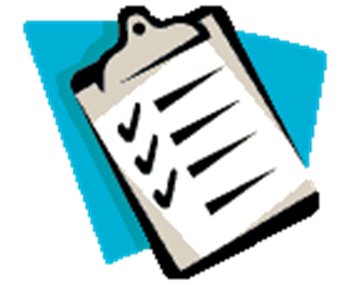 10
[Speaker Notes: Can we maintain and enhance our proficiency while flying solo?  That’s a good question and the answer is yes ….. sort of.  All practice hours are worthwhile but some are definitely more worthwhile than others.  If you’re going to practice on your own you need to make the most of each opportunity.  Here are some suggestions:  (Click)

First of all we strongly suggest that you have a plan that lists what maneuvers and evolutions you’re going to fly and what the acceptable performance standards will be for each item.  Write your plan on paper and take it with you on your flight.  Check off each maneuver completed and whether or not you met the standard.  (Click)

Back on the ground – document your results.  That way you can see progress and you’ll have information to document your baseline performance that will, in turn, feed into your personal minimums.  More about that later. (Click)

For now – let’s just say solo proficiency flying is useful but there’s a way to get much more bang for your proficiency buck and that’s to hire a coach.

(Next Slide)]
Flight coach
Rated in the airplane
Familiar with the environment
Keen observer
Teacher
Motivator
Develop your Personal Minimums
Conditions for safe flight
Keyed to individual performance
Document and periodically review
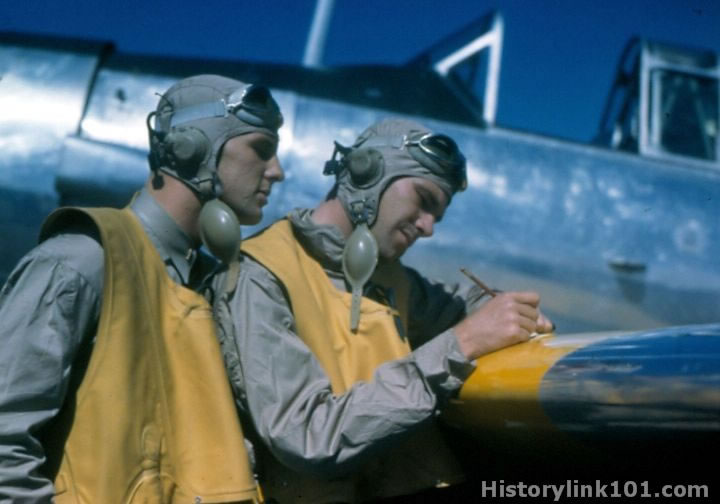 11
[Speaker Notes: Every profession relies on coaching to keep practitioners sharp. All Flight Instructors are trained in performance evaluation and critique and most make great coaches.  Obviously you’re going to look for a coach who’s expert in the airplane you’ll be flying and familiar with the flight environment.  For best results you want a keen observer and teacher who will push you to excellence in flying.  (Click)

Together you and your CFI can develop your Personal Minimums – A set of conditions, procedures, rules, criteria, and guidelines that help pilots to decide when it’s safe to fly.  As the name implies, your Personal Minimums are unique to you and keyed to your demonstrated ability.   As you do when you fly solo – be sure to document your results.  Because our abilities change with experience you should review and adjust your personal minimums periodically.

(Next Slide)]
What’s my baseline
Aircraft
Mission weight
Maximum wind experienced
In aircraft type
Airfield
Typical for mission
Seek local knowledge
12
[Speaker Notes: In order to establish personal minimums you need to have a baseline – think of it as your personal, documented, demonstration of performance.  We suggest you document your performance at least once a year with a CFI.  Try to pick a day when you can experience actual cross-wind conditions in the airplane you usually fly and loaded to your typical mission weight.  Select an airfield that’s typical for the missions you fly.   If you’re planning trips to a short, obstructed runway; try to find something similar to train on.  Gather information about the destination airfield from pilots who’ve flown there and share that information with your instructor.  That will help your CFI to construct realistic scenarios for you to fly.  

(Next Slide)]
What’s my baseline?
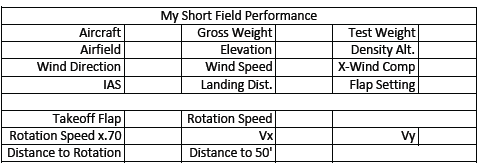 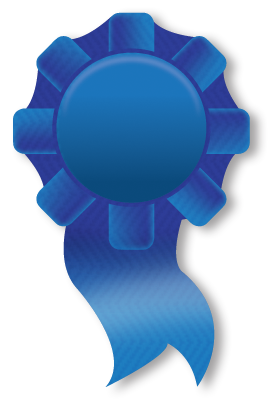 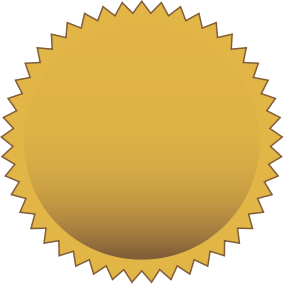 Gold Seal
13
[Speaker Notes: In order to establish Personal Minimums you’ll need a baseline of your performance.  Here’s a chart that some pilots use to document their wind, takeoff and landing performance.  We’ll tell you where you can find this and other useful charts at the end of this program.  

Once you’ve completed the chart you’ll have a performance baseline to work with.  You can adjust the performance expectations to compensate for human factors such as stress and fatigue and you can also adjust your baseline as you gain experience and skill.  If you want to adjust your baseline we strongly suggest that you do it with a CFI.  That way you’ll have an objective assessment of your capabilities and a flight instructor may offer suggestions and instruction for improving your baseline performance.

(Next Slide)]
Expand your horizons
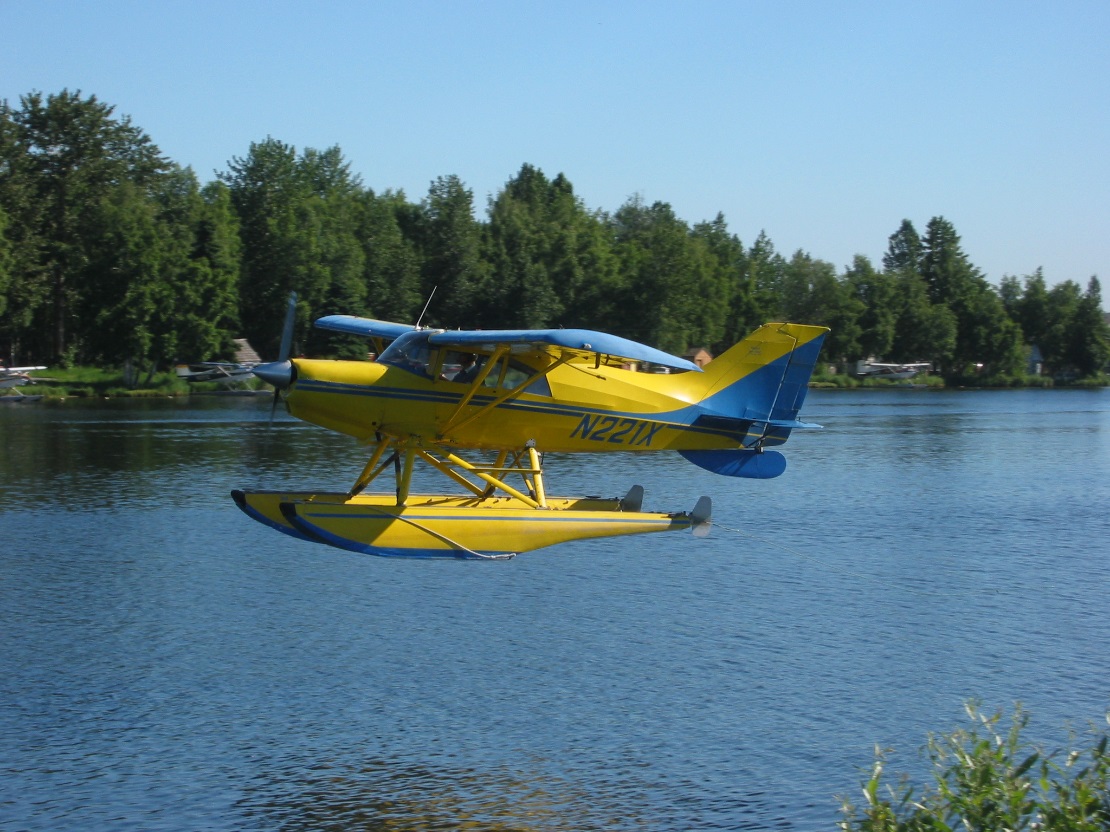 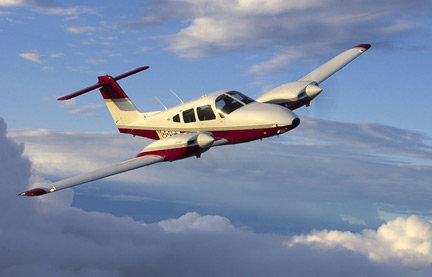 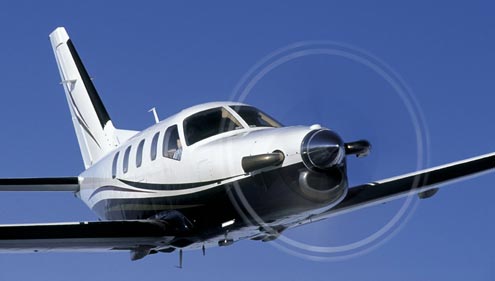 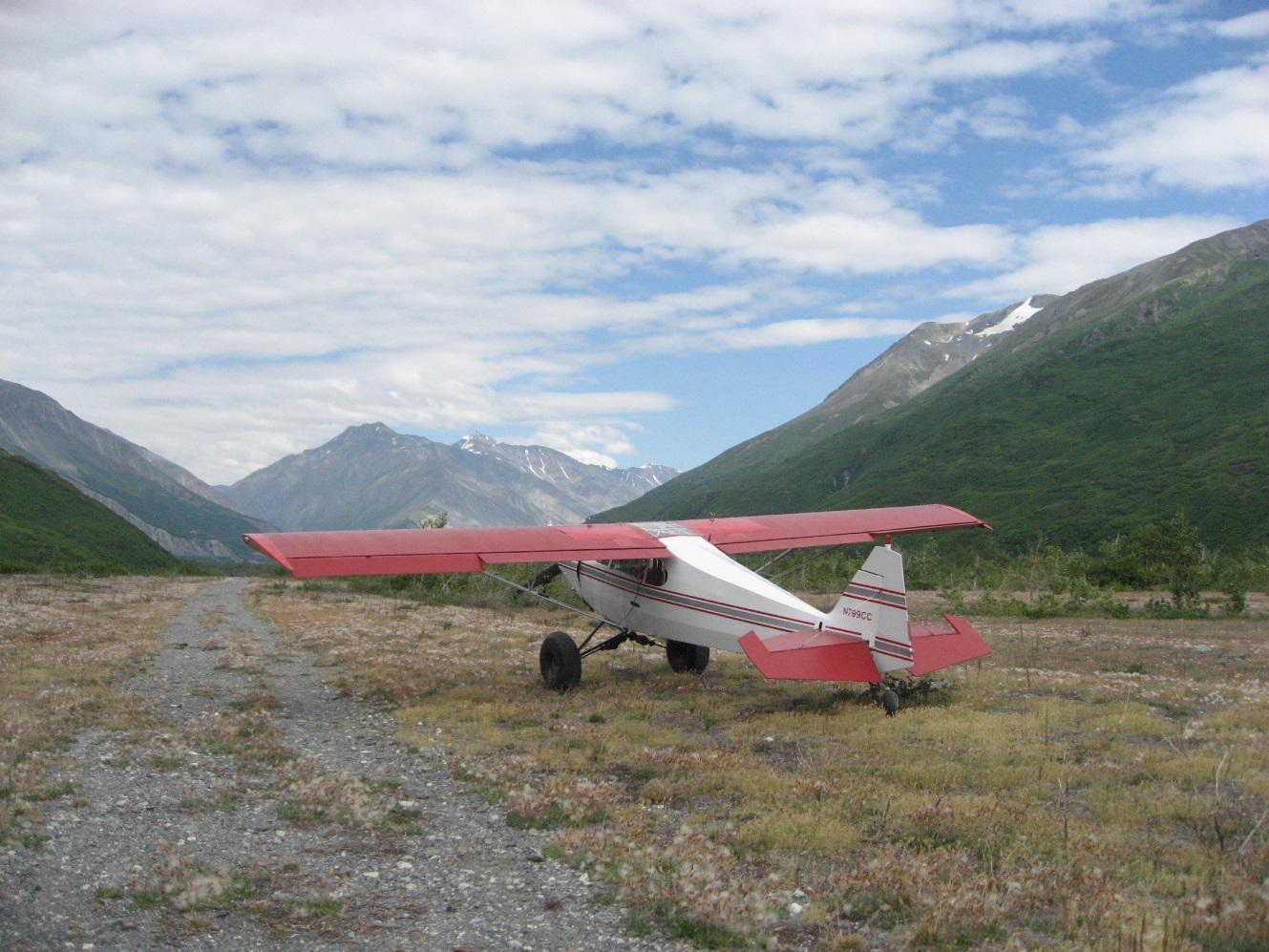 14
[Speaker Notes: Pilots usually think of proficiency training in terms of their usual aviation operations but if you are willing to expand your horizons there are host of options to make proficiency flying more interesting.  Twin engine, turbine, or instrument training can boost capability and confidence in cross country operations.  Seaplane and tailwheel training are particularly satisfying for folks who learned in nose wheel airplanes.

And even if you don’t take on the challenges of another rating or airframe, there’s another great way to expand your horizons.  

(Next Slide)]
Operations Environments
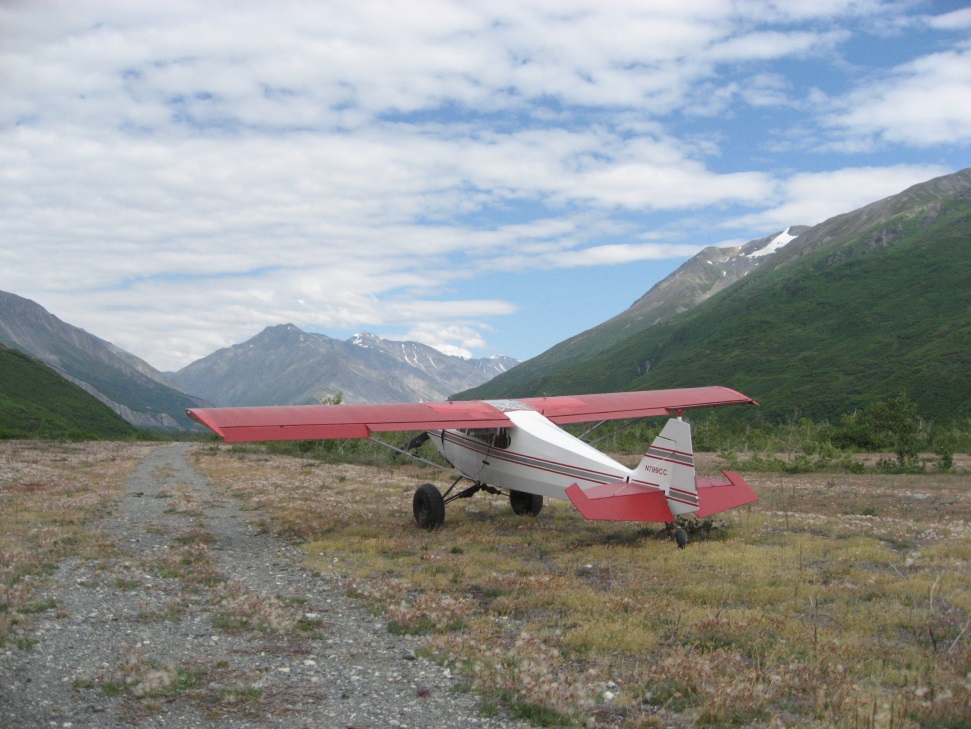 15
[Speaker Notes: Training in new operational environments builds confidence too.  If you learned to fly at a small country airport you’re probably very comfortable in a non-towered environment.  How about a trip to a major metropolitan airport with your flight coach?  The traffic and rapid pace of ATC communications can be daunting at first but mastering the environment can be very satisfying.

Likewise, big city pilots who are comfortable with busy towered operations can be overwhelmed when operating to non-towered or back country airstrips.  Back country transition training can acquaint you with the nuances of rural environments and ensure your wilderness flying can be done safely. 

(Next Slide)]
Read the book
Pilot’s Operating Handbook
Performance Charts
Speeds for safe operation
Weight & balance
Mission planning
Emergency procedures
Systems
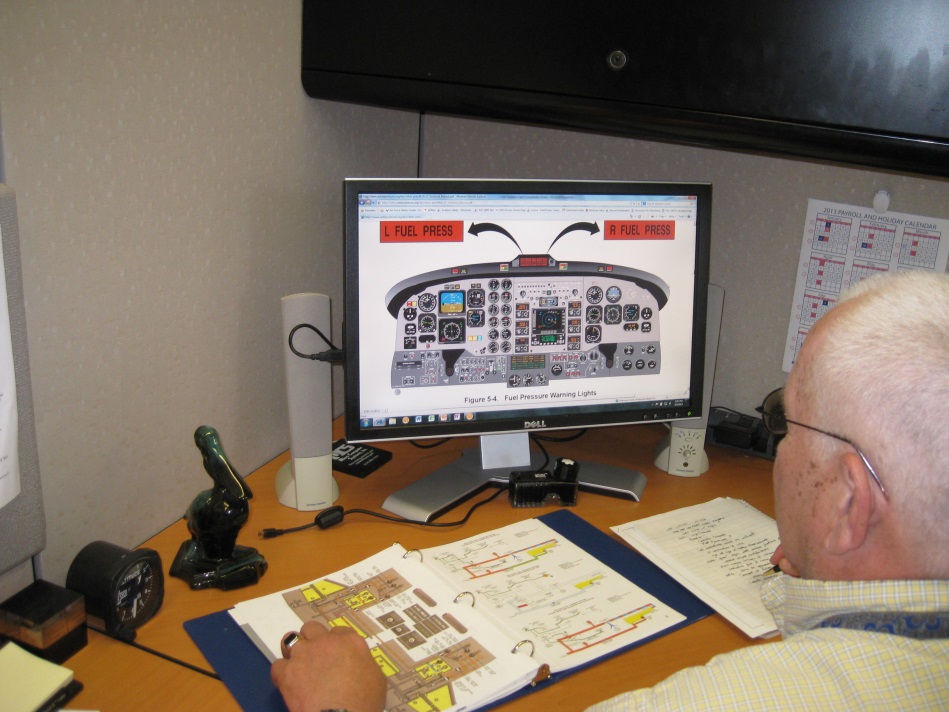 16
[Speaker Notes: Whatever proficiency training you do, you’re ahead of the game if you study the book first.  	
Be sure to know these cold before flying with your coach :
	Emergency procedures
	Speeds, power settings, & configurations for normal operations

As you progress with your study, note any questions you have and review them when you fly with your CFI.

(Next Slide)]
Document your training
WINGS Pilot Proficiency Program
On line records retention
Tailored to common GA accident precursors
And to your flying experience
Seminars and Webinars near you 

http://faasafety.gov
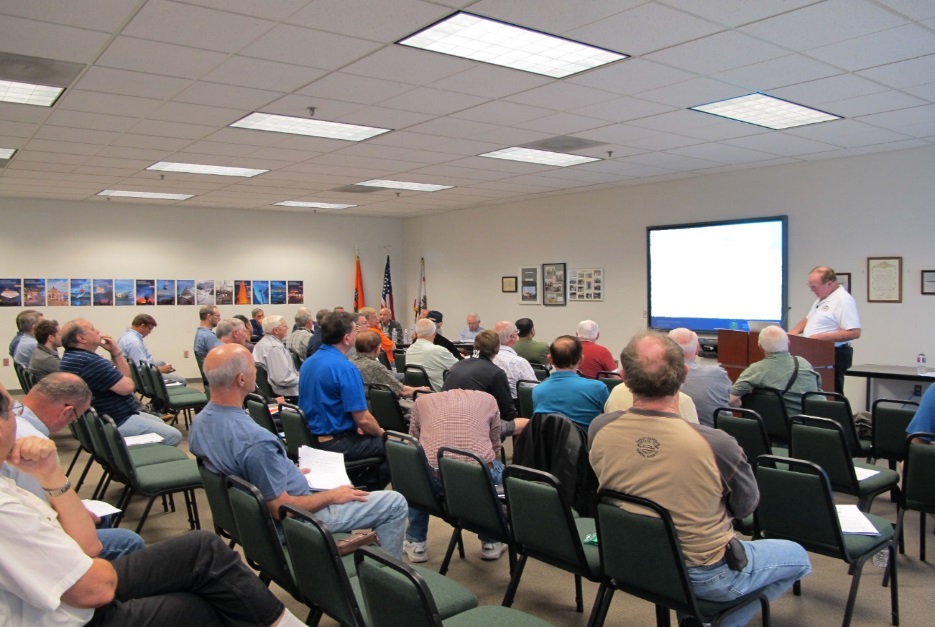 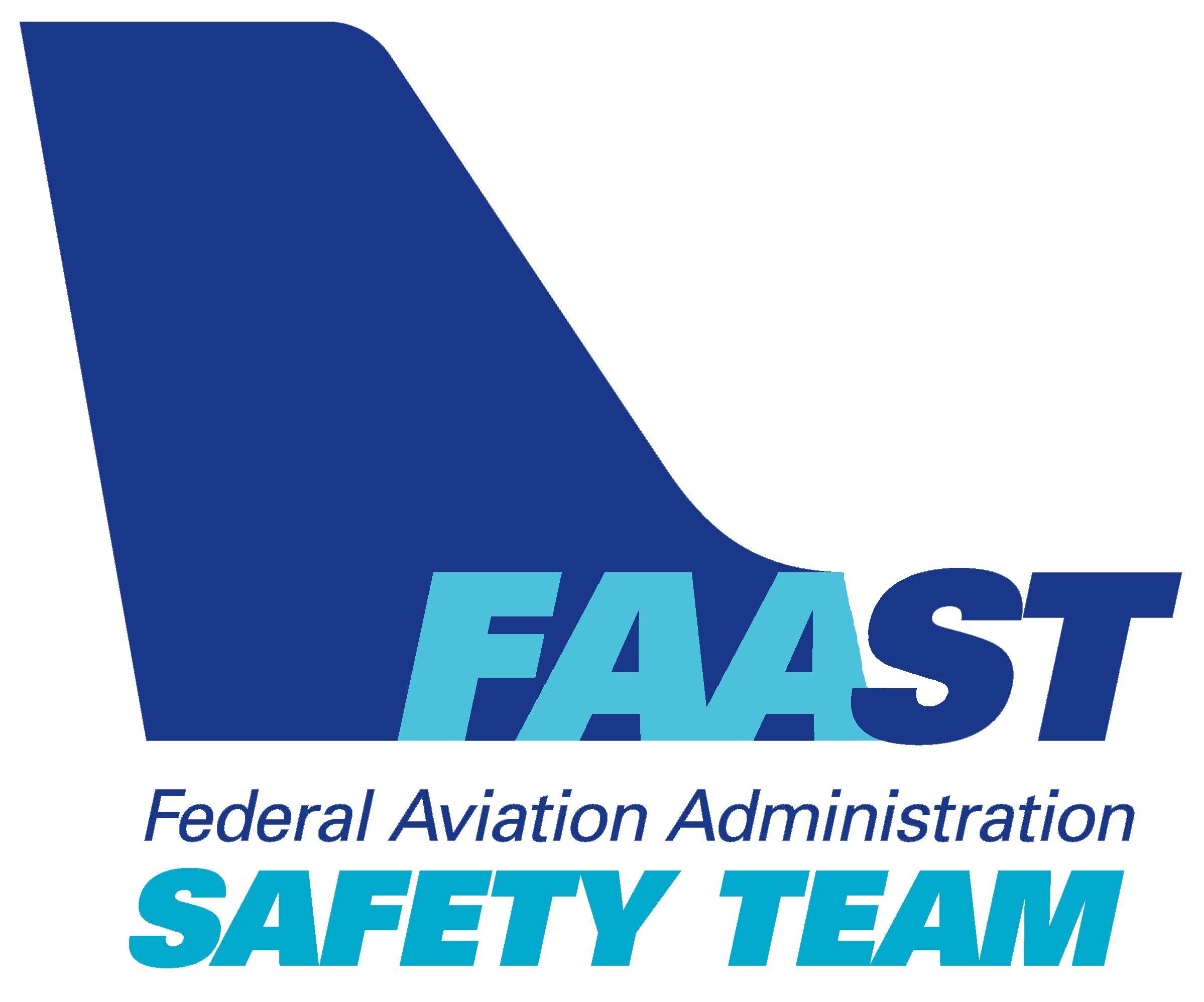 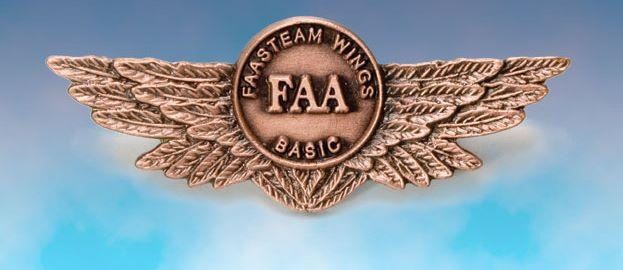 17
[Speaker Notes: FAA’s WINGS Pilot Proficiency Program is an excellent way to document your training.  Your training record is retained on line and always available to you and to your CFI.

WINGS knowledge and flight activities are designed to address common general aviation accident precursors and your flight activities can be further customized to fit your operations and experience.  And there are hundreds of WINGS seminars, webinars, and on line courses available to you each year.

It’s all available on one website:  faasafety dot gov.

(Next Slide)]
WINGS Topic of the Quarter
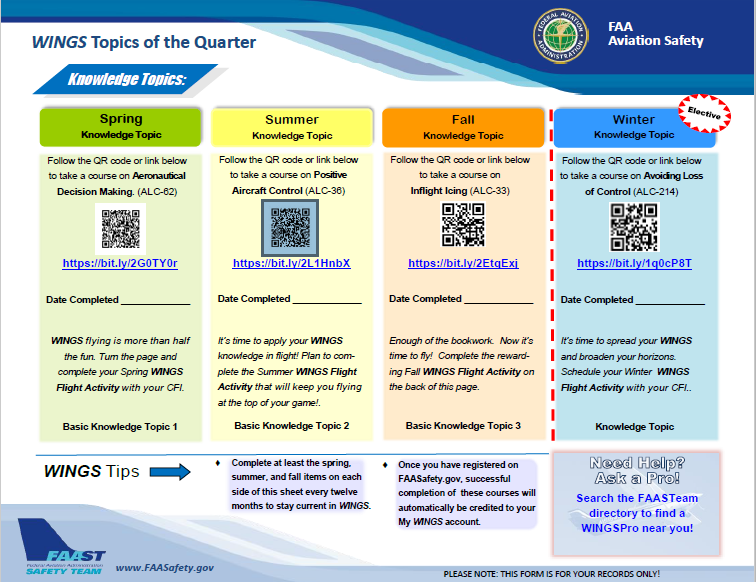 On line proficiency courses
Self-paced
Do it at home
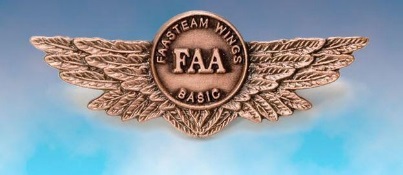 18
[Speaker Notes: Proficiency Training works best if it’s not done all at once, but rather spaced out at regular intervals.  The WINGS Topic of the Quarter program consists of eight activities pursued over the course of one year.

Each quarter, WINGS Pilots take an on-line safety course.  All courses are self-paced.  Most take no more than an hour or two and they can be completed at home.

(Next Slide)]
Spring Training
Refresh your knowledge with this online course:
ALC 62 Aeronautical Decision Making for VFR Pilots
Build solid decision making skills
On the ground and in the air
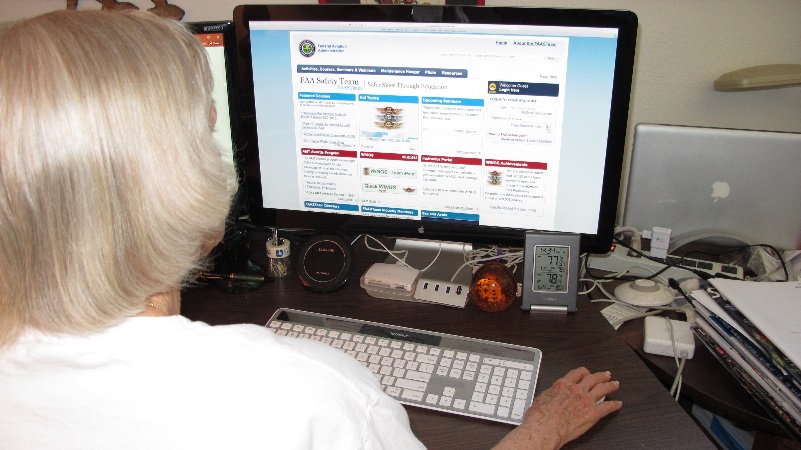 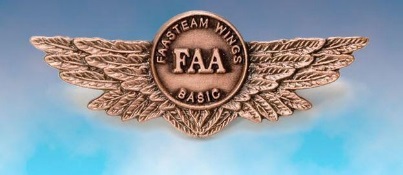 19
[Speaker Notes: WINGS spring training begins with Aeronautical Decision Making for VFR Pilots.  This on-line course helps pilots to build solid, reliable, decision making skills for use on the ground and in the air. 

(Next Slide)]
WINGS Topic of the Quarter
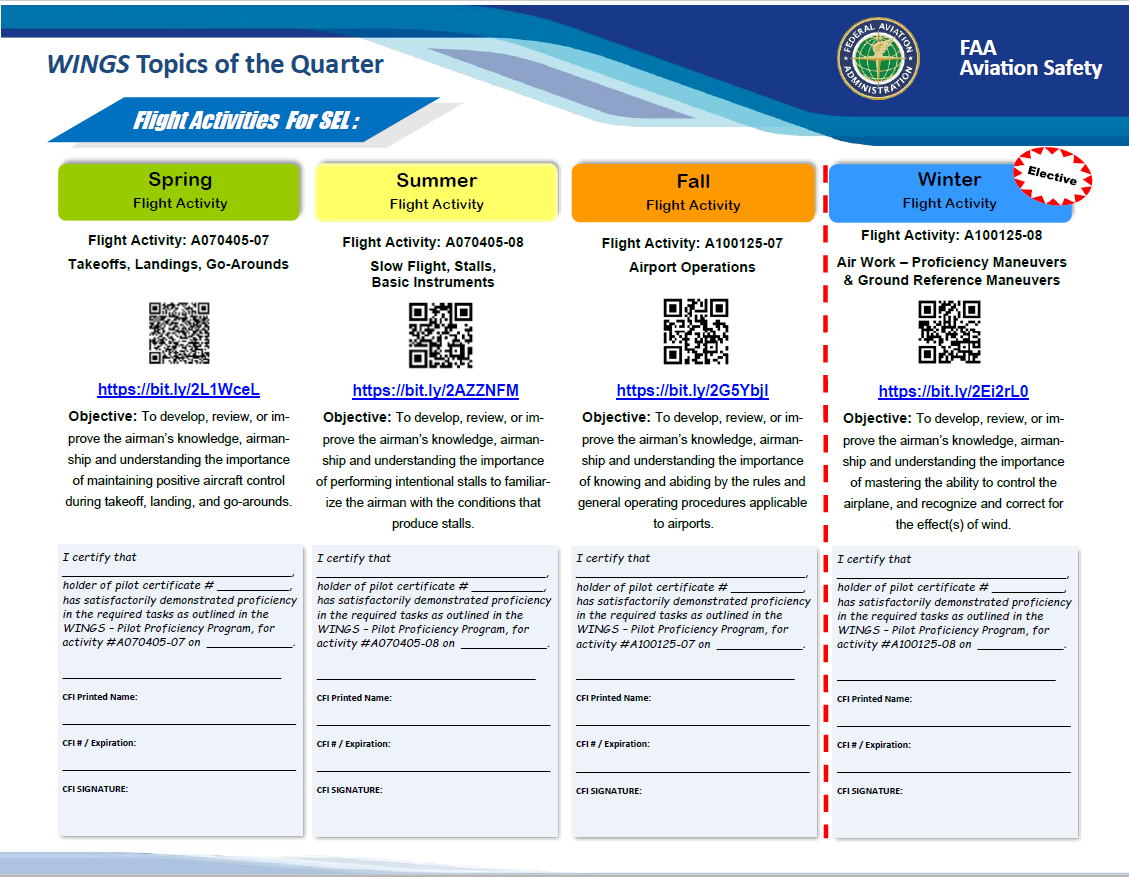 Rewarding Flight Activities
With your CFI
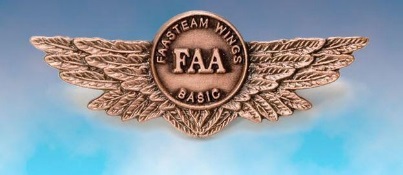 20
[Speaker Notes: Program participants also fly with a Flight Instructor to complete a WINGS Flight Activity at least once each quarter.

Let’s take a look at the activities for the spring quarter.

(Next Slide)]
Spring Training
Practice your flying skill by completing these flight activities with your CFI:
ASEL – Takeoffs, Landings, Go-Arounds
Hone your takeoff & landing skills
Practice for emergencies
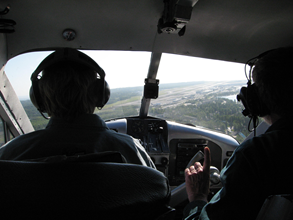 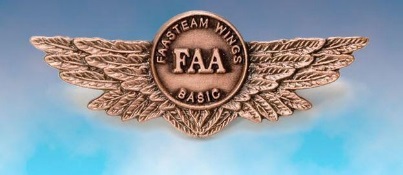 21
[Speaker Notes: Spring is also a great time to practice takeoffs, landings, go-arounds and forced landing emergencies.

The strong spring winds in many parts of the country add to the challenge.  At the end of this WINGS flight activity you’ll be well aware of the aircraft’s performance capabilities and you’ll have the confidence that comes from practice and expert coaching from your CFI.

(Next Slide)]
WINGS – easy as 1, 2, 3
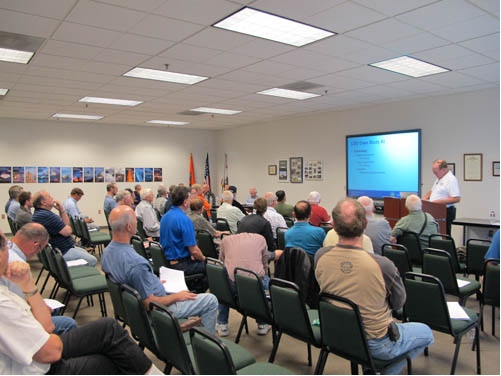 Create an account on http://faasafety.gov 
Complete your WINGS Pilot Profile
Attend a WINGS seminar or take a WINGS flight
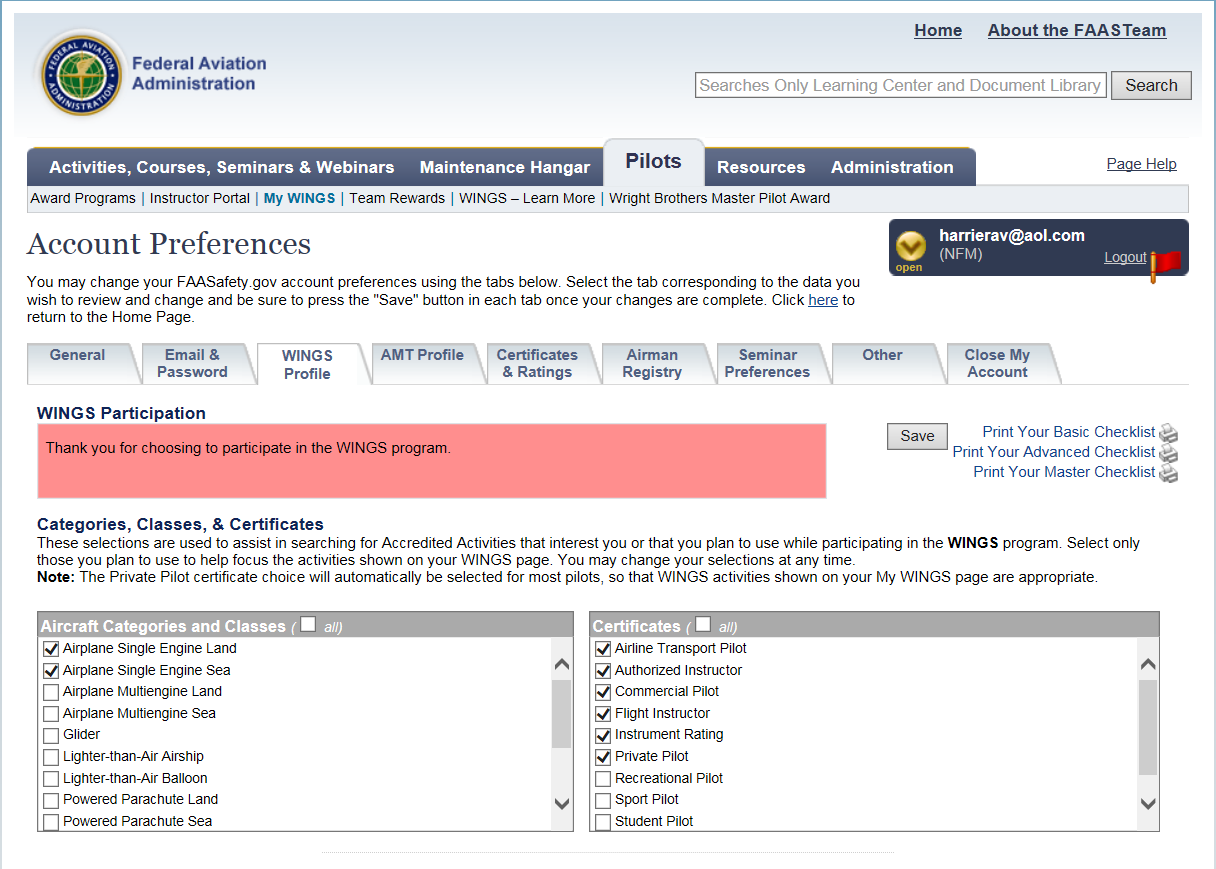 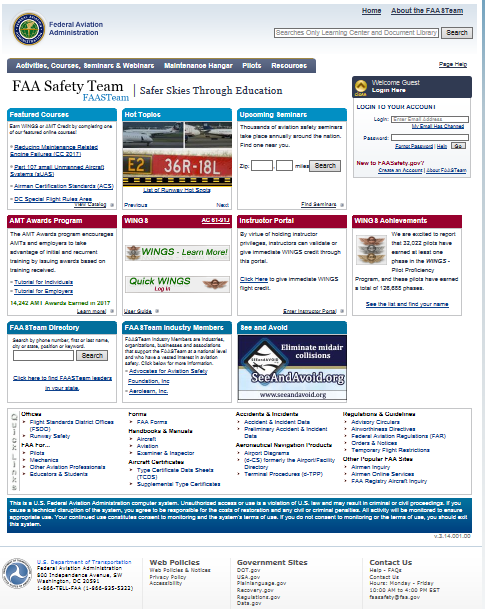 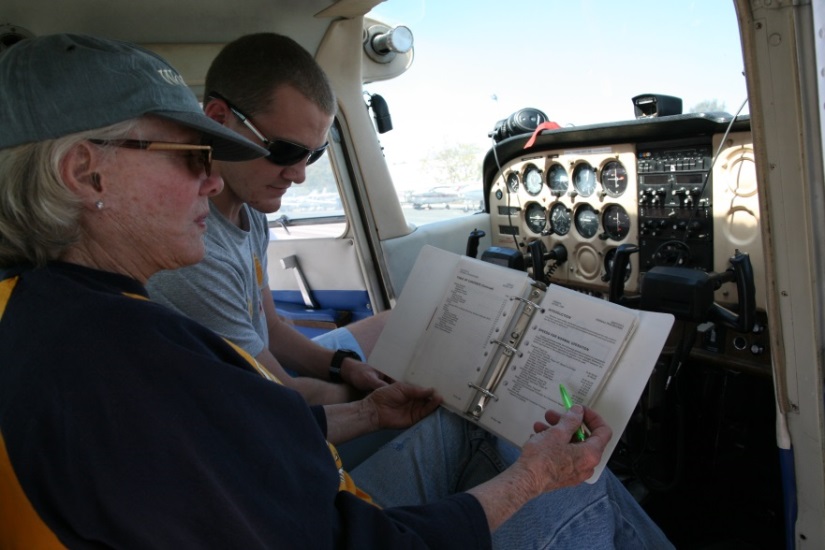 22
[Speaker Notes: Getting started in WINGS is as easy as one, two, three. 

Create an account on faasafety.gov
Complete your WINGS Pilot Profile
Attend a WINGS seminar or take a WINGS flight with your CFI.

(Next Slide)]
Register for knowledge credit
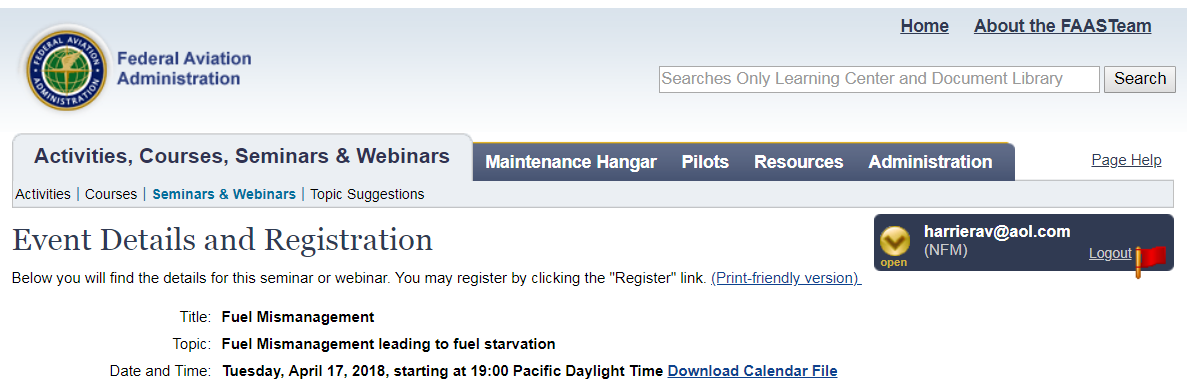 23
[Speaker Notes: You can pre-register for credit on FAASafety.gov or you can register via the sign-in sheet at the seminar door.  

(Next Slide)]
Request flight credit
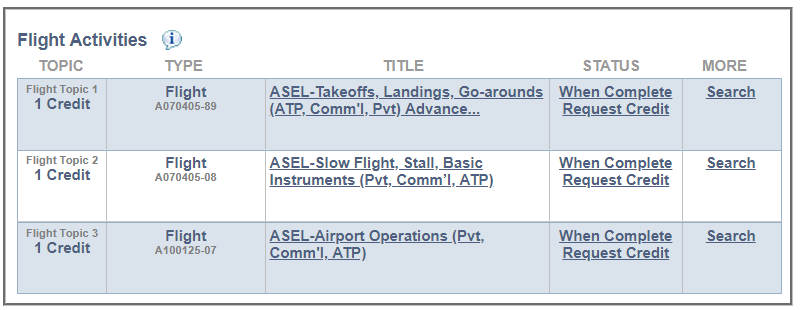 24
[Speaker Notes: You’ll need to request credit for each flight activity.  It’s easy to do.  Just go to your “My Wings” page and click on request credit after the activity has been completed.  

(Next Slide)]
Request Validation of Flight Activities
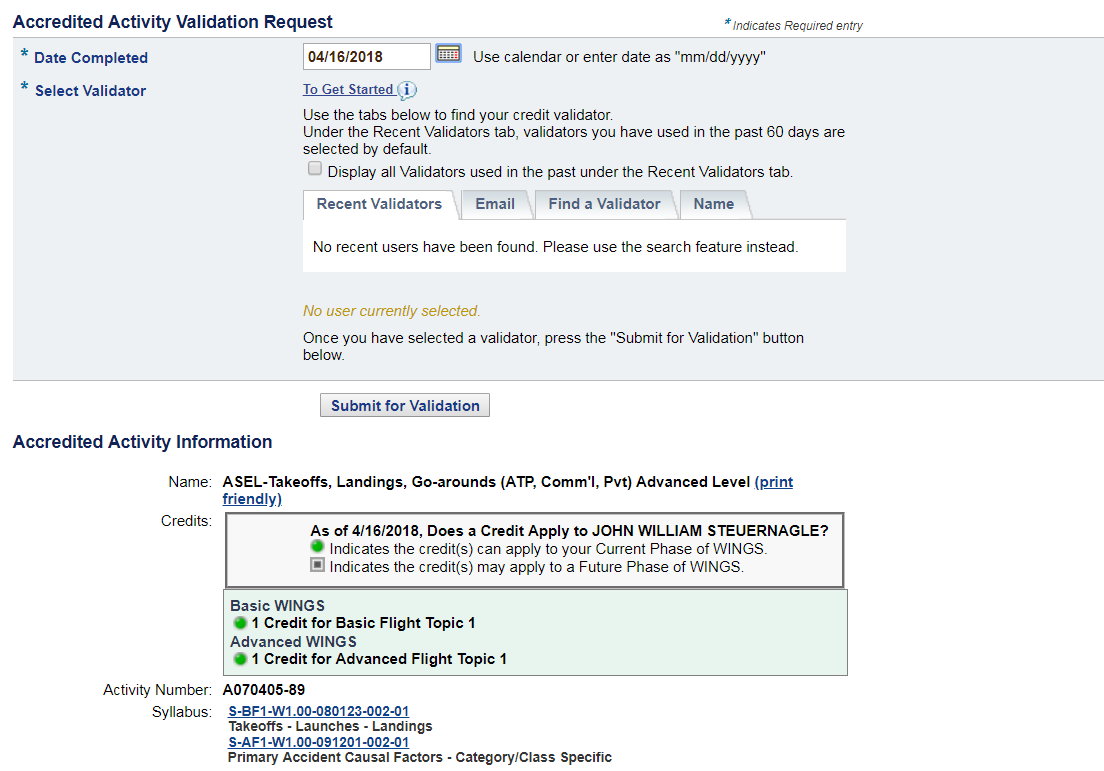 25
[Speaker Notes: You’ll see a screen that looks like this.  Normally CFIs validate flight credit and requests are sent to them.  But if your CFI doesn’t participate in WINGS you can find a credit validator near you.

(Next Slide)]
Need help with WINGS?
Contact your local WINGSPro
Or your FAASTeam ProgramManager (FPM)
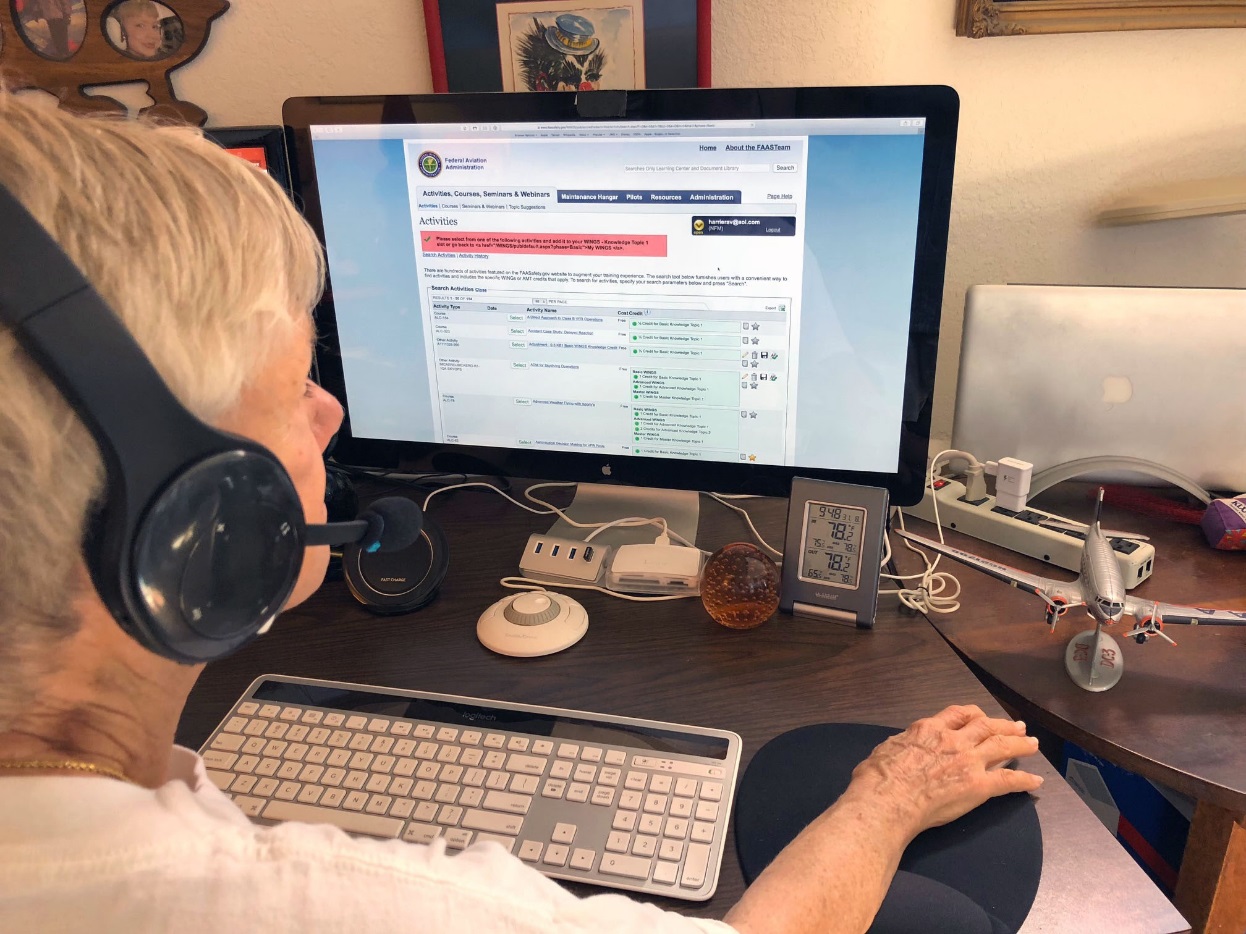 26
[Speaker Notes: WINGSPros in your area are available to help you with the FAA WINGS Pilot Proficiency Program.  Here’s how to find your local WINGSPro(s).

Presentation note:  You may want to introduce local WINGSPros in attendance and ask them to present this section.

(Next Slide)]
Find your WINGSPro
27
[Speaker Notes: To find your local WINGSPros just navigate to FAASafety.gov.  Hover over the resources tab and click on FAASTeam Directory.

(Next Slide)]
28
[Speaker Notes: First select your region and district in this drop down box.  (Click)

Next type WINGSPro in the key word box, (Click)

Then click on search. (Click)

Your WINGSPros will appear in the list below.

Presentation note:  We suggest that you modify this slide with your local WINGSPro information.


(Next Slide)]
Why WINGS?
Proficient Pilots are:
Confident
Capable
Safe
WINGS will keep you on top of your game
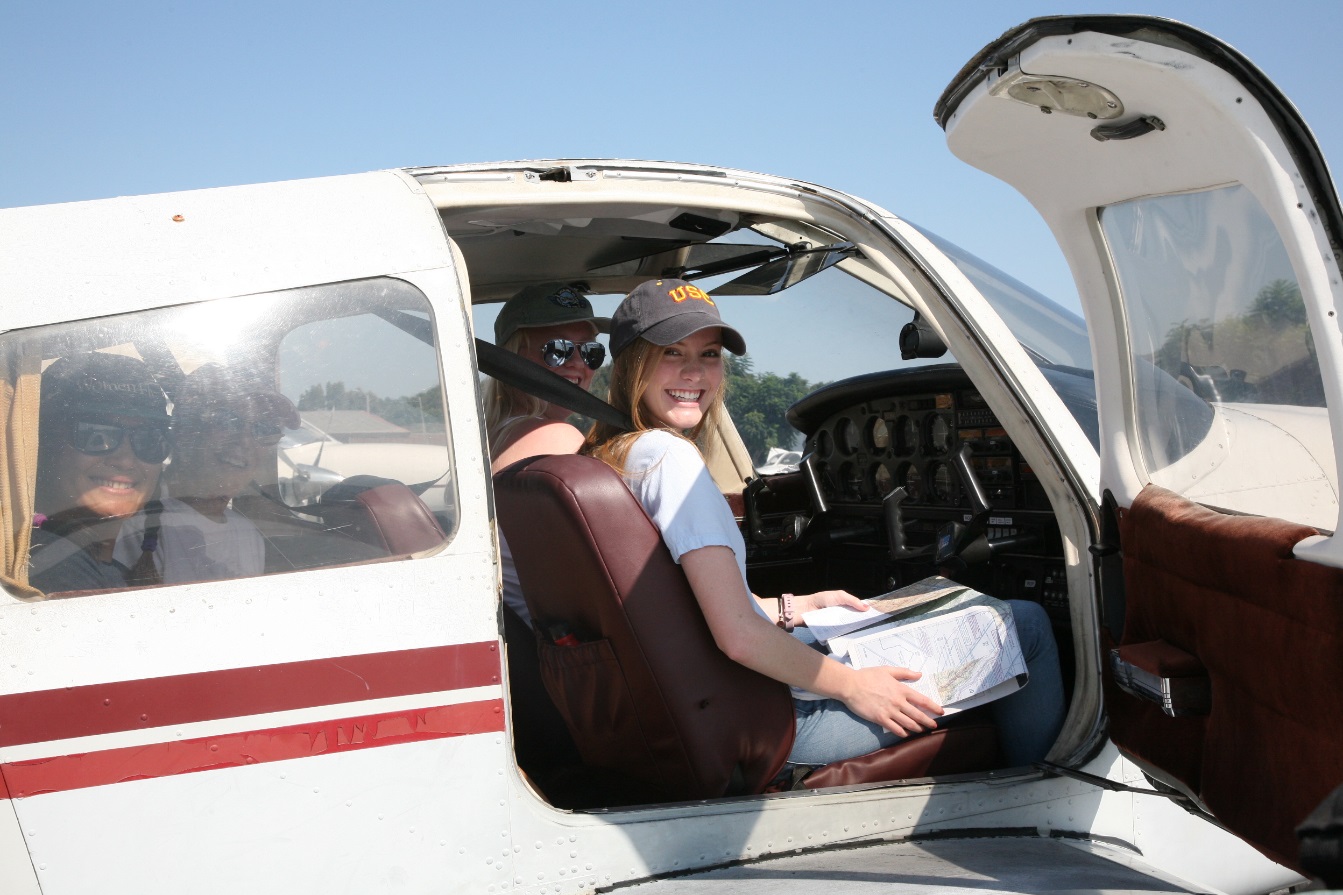 29
[Speaker Notes: So why WINGS?  Well proficiency is key to success in almost every thing worth doing – especially flying.  Proficient pilots are confident, capable, and safe.  

WINGS is a proficiency training system specifically designed for general aviation pilots and, regular participation will keep you on top of your flying game.

(Next Slide)]
WINGS Also Means Chances to WIN $$$
Introducing the WINGS Industry Advisory Committee
30
[Speaker Notes: One more thing -  WINGS participation also means chances to win cash!  (Click)  
The WINGS Industry Advisory Committee is a coalition of FAASTeam Industry Partners, associations and devoted individuals committed to increasing awareness and participation in the WINGS program. And they believe it WINGS enough to offer chances to win cash prizes for completion or validation of WINGS phases!

(Next Slide)]
The Paul & Fran Burger 2019                WINGS $10,000 Sweepstakes
Complete WINGS Phases and WIN Cash Awards!
www.mywingsinitiative.org
31
[Speaker Notes: The sweepstakes is generously funded by Paul Burger, a long time advocate for general aviation safety and a retired aviator who believes participation in this program saves lives. VISIT WWW.MYWINGSINIATIVE.ORG to learn more and enter the sweepstakes. 

(Next Slide)]
How To Win – It’s Easy
Select WINGS Sweepstakes on the Team Member Award section of your My WINGS page 
Or Visit www.mywingsinitiative.org & click on “Sweepstakes Entry”
You are earning Knowledge Credit today, keep going to win!
Complete the form, get chances to win one of 10 cash prizes! 

Four $1,500, Four $750,Two $500 Winners
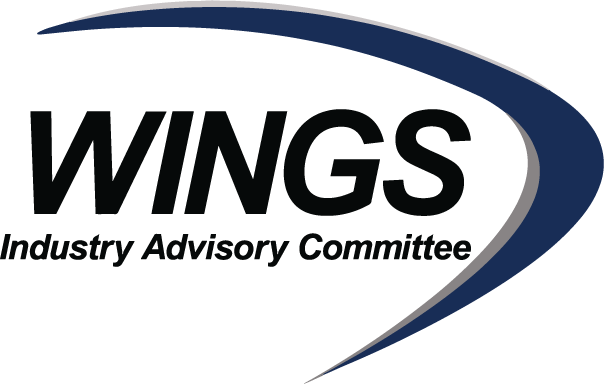 32
[Speaker Notes: After you’ve completed a phase of WINGS you can enter the sweepstakes  by clicking on “Claim Rewards” in the “WINGS – at a glance” section of your My WINGS page and select WINGS Sweepstakes. Or you can go directly to their website.

(Next Slide)]
WIAC National Ambassadors
WIAC WINGS Safety Ambassador
WIAC WINGSPro Ambassador
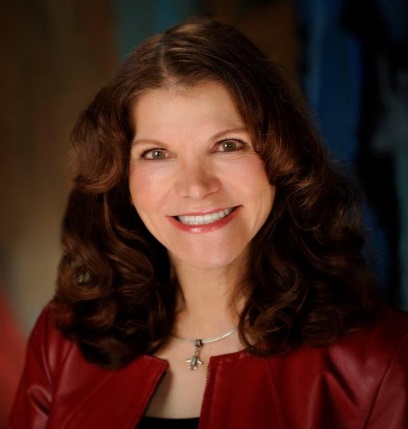 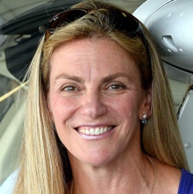 Catherine Cavagnaro, 2018 National FAASTeam Rep of the Year Honoree
Karen Kalishek, 2019 National FAASTeam Rep of the Year Honoree
33
[Speaker Notes: Catherine Cavagnaro and Karen Kalishek – FAASTeam Representatives of the Year Honorees - are staunch WINGS supporters.  They join us in inviting your participation.

(Next Slide)]
References
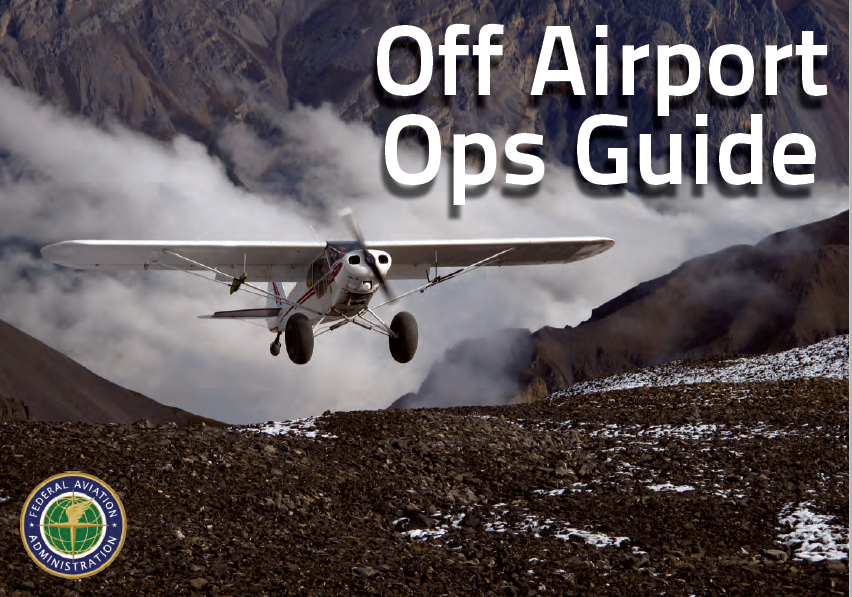 FAASafety.gov
Information and enrollment for WINGS Pilot Proficiency Program
Off Airport Ops Guide
Baseline performance determination examples
https://www.faasafety.gov/gslac/ALC/libview_normal.aspx?id=135893
Personal Minimums Development Guide
https://www.faasafety.gov/gslac/ALC/lib_categoryview.aspx?categoryId=15&r_s=50&r_c=50
WINGS  Information and Guidance
https://faasafety.gov/gslac/ALC/lib_categoryview.aspx?categoryId=39
34
[Speaker Notes: Here are a few references for additional information:  

FAASafety.gov is the FAASTeam website where you’ll find a wealth of safety information.  You can enroll and track your progress in the FAA WINGS Pilot Proficiency Program here.

Look in the FAASafety.gov library for the Off Airport Operations Guide.  In it you’ll find instructions for developing a short field performance baseline together with other useful information on operating to small fields.

Also in the FAASafety.gov Library – the Personal Minimums Development Guide – Your documented proficiency performance can be used to develop minimums that are tailored to you, your aircraft, and your mission.

The Library also contains additional WINGS Information and Guidance

I’ll leave this slide on screen while I take some questions from the audience.

Presentation note:  Take questions from the audience while they copy information from the screen.  Then:

(Next Slide)]
Questions?
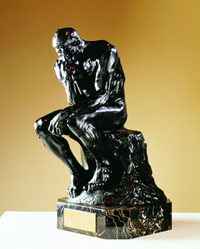 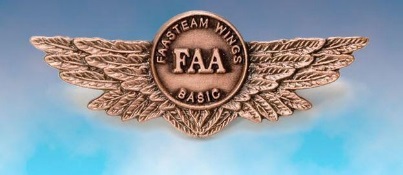 35
[Speaker Notes: Presentation Note:   You may wish to provide your contact information and main FSDO phone number here. You can also add WINGSPro contact information. 

Modify with your information or leave blank.   

(Next Slide)]
Proficiency and Peace of Mind
Fly regularly with your CFI
Perfect Practice
Document in WINGS
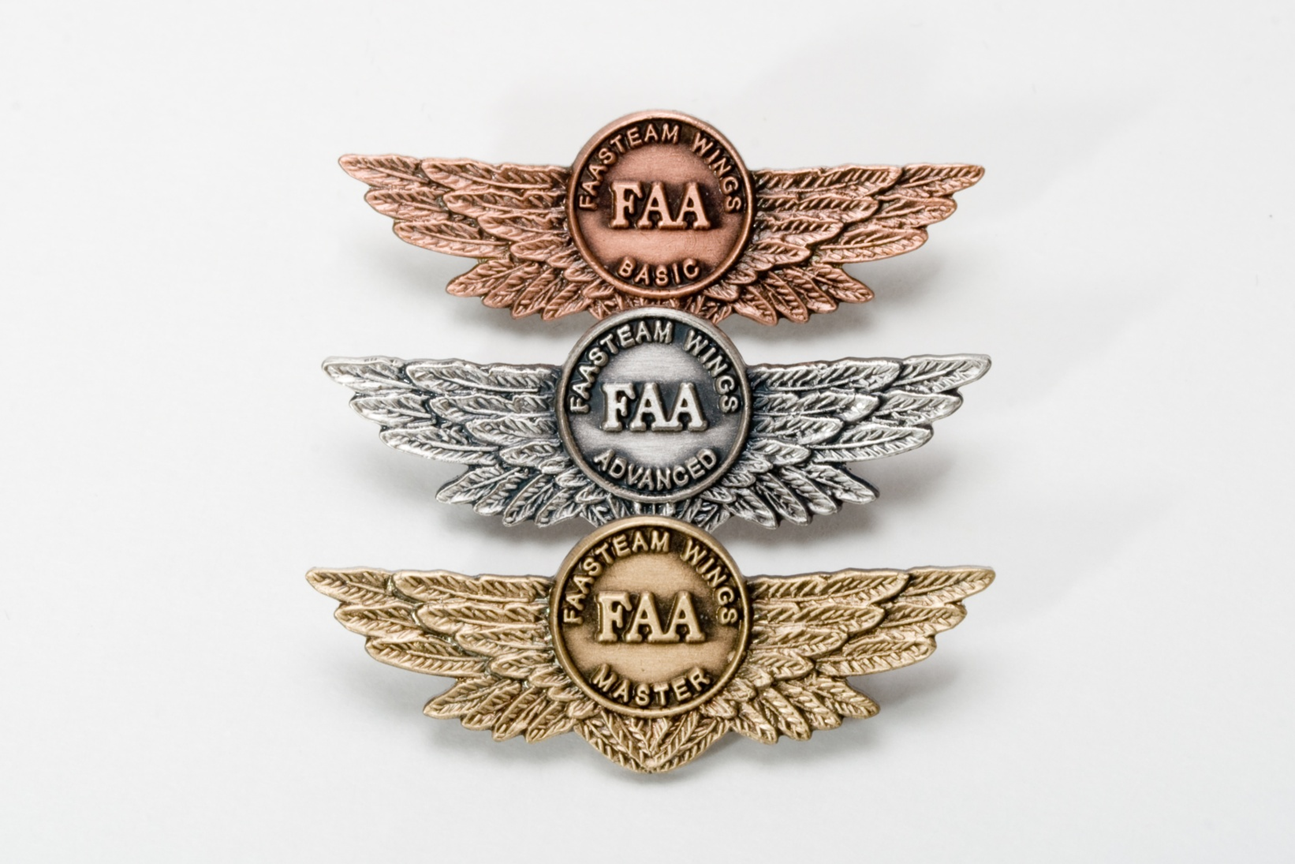 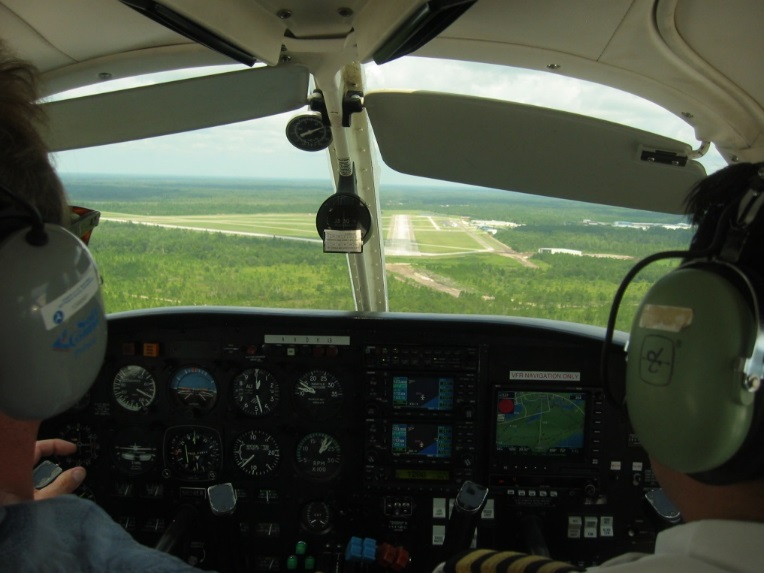 36
[Speaker Notes: There’s nothing like the feeling you get when you know you’re playing your A game and in order to do that you need good coaching  (Click) 

So fly regularly with a CFI who will challenge you to review what you know, explore new horizons, and to always do your best.  Of course you’llhave to dedicate time and money to your proficiency program but it’s well worth it for the peace of mind that comes with confidence.  (Click) 

Vince Lombardi, the famous football coach said, “Practice does not make perfect.  Only perfect practice makes perfect.”  For pilots that meansflying with precision.  On course, on altitude, on speed all the time. (Click) 

And be sure to document your achievement in the Wings Proficiency Program.  It’s a great way to stay on top of your game and keep you flight review current.

(Next Slide)]
Thank you for attending
You are vital members of our GA safety community
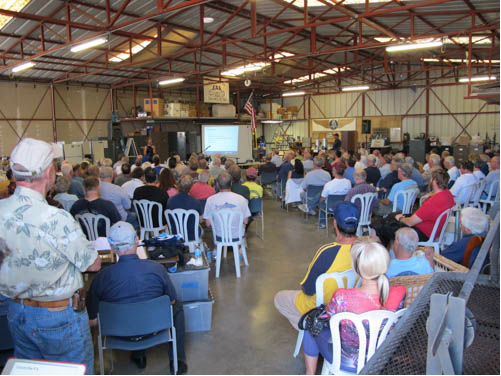 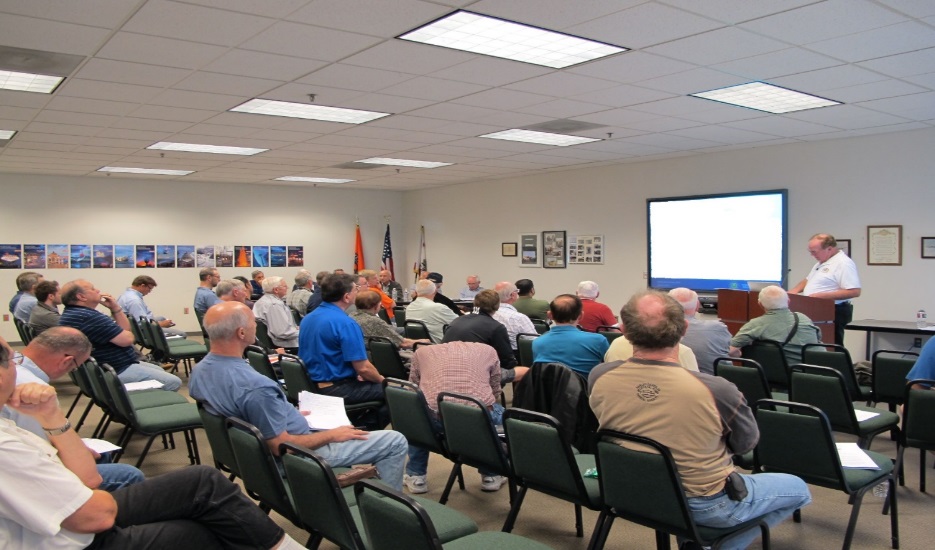 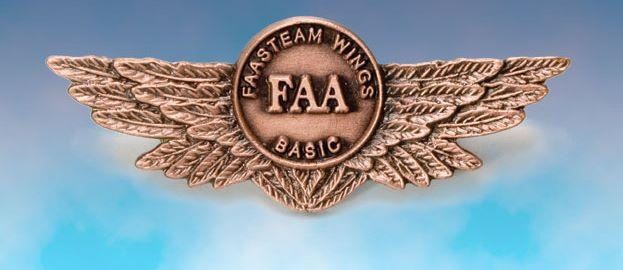 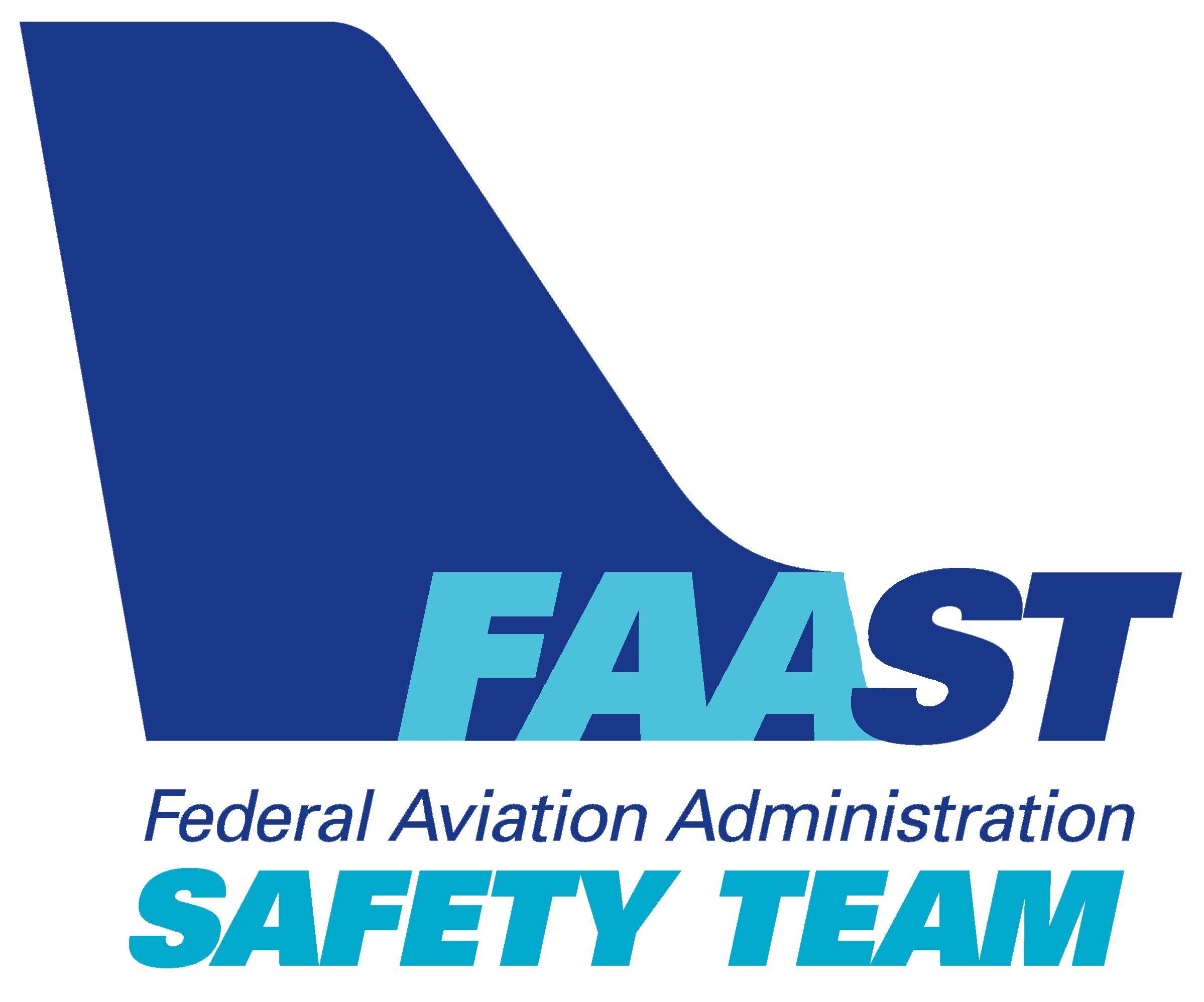 37
[Speaker Notes: Your presence here shows that you are vital members of our General Aviation Safety Community.  The high standards you keep and the examples you set are a great credit to you and to GA.

Thank you for attending.

(Next Slide)]
The National FAA Safety Team Presents
Topic of the Month – March 
Pilot Proficiency and WINGS
[Speaker Notes: (The End)]